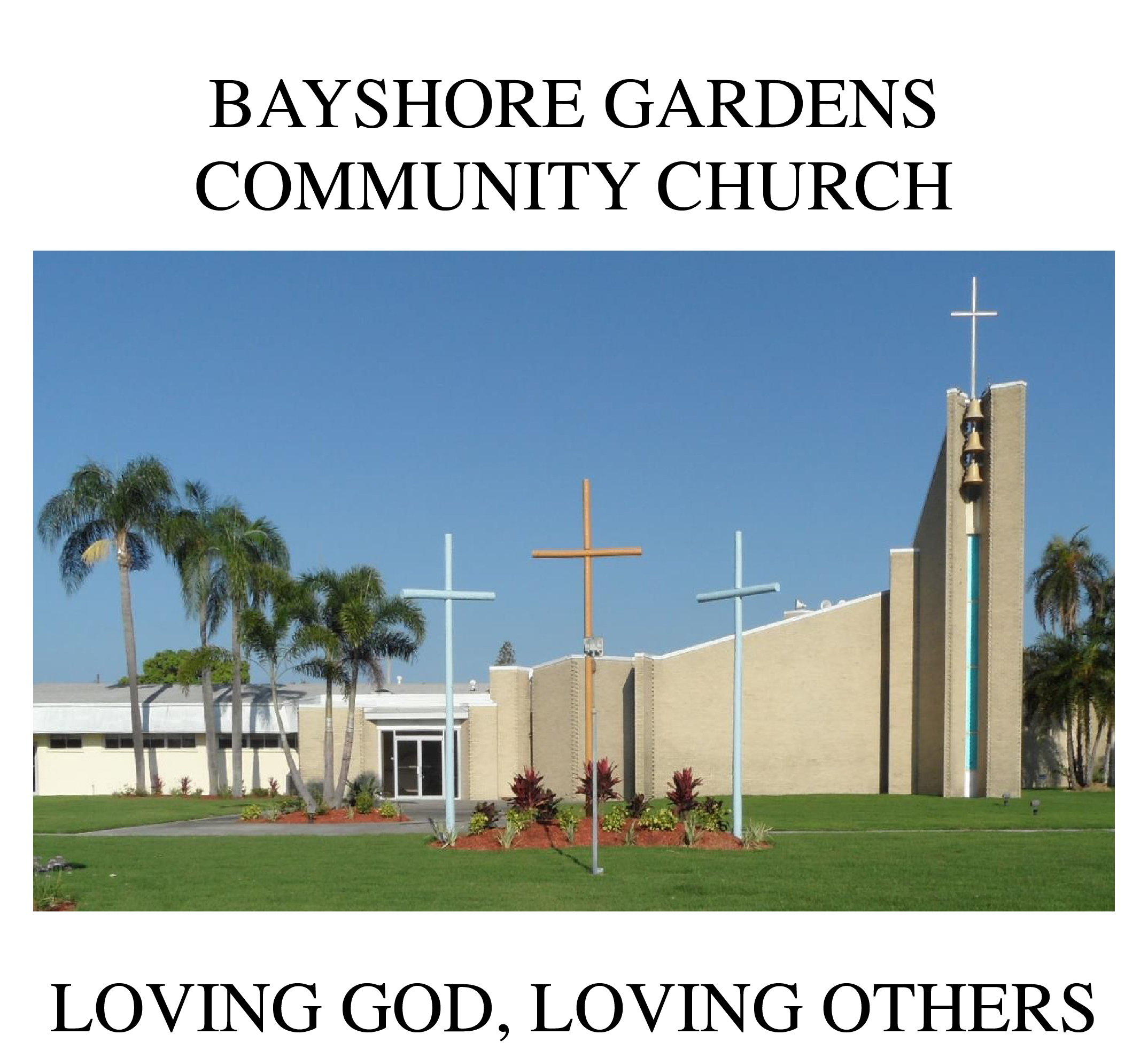 To all who are spiritually weary and seek rest; to all who are sad and long for comfort; to all who struggle and desire victory; to all who sin and need a Savior; to all who are strangers and want friendship; to all who hunger and thirst for something real and lasting; and to all who come here, this church opens wide her doors and offers welcome in the name of the Lord Jesus Christ
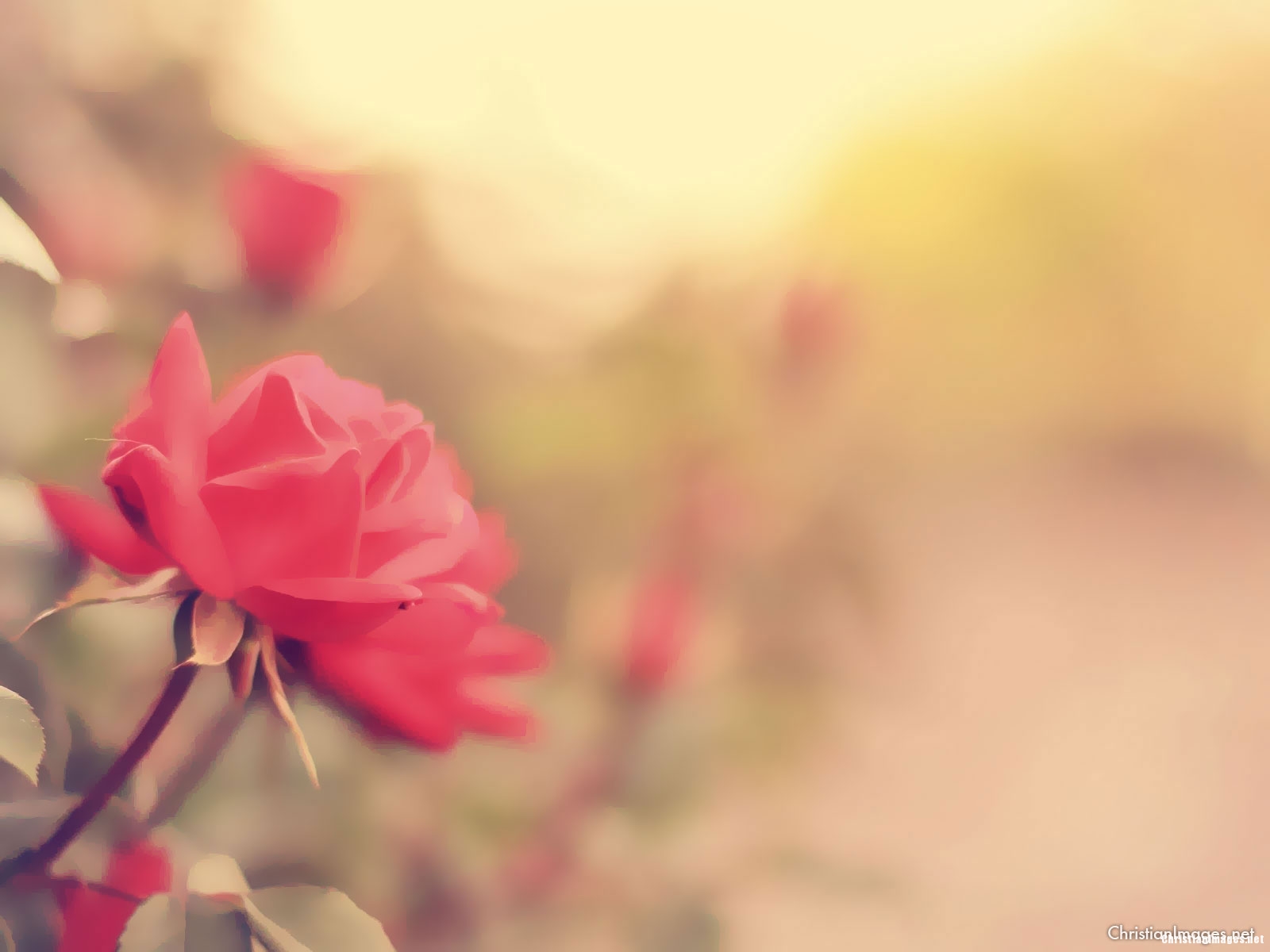 Please Silence Cell Phones At This Time
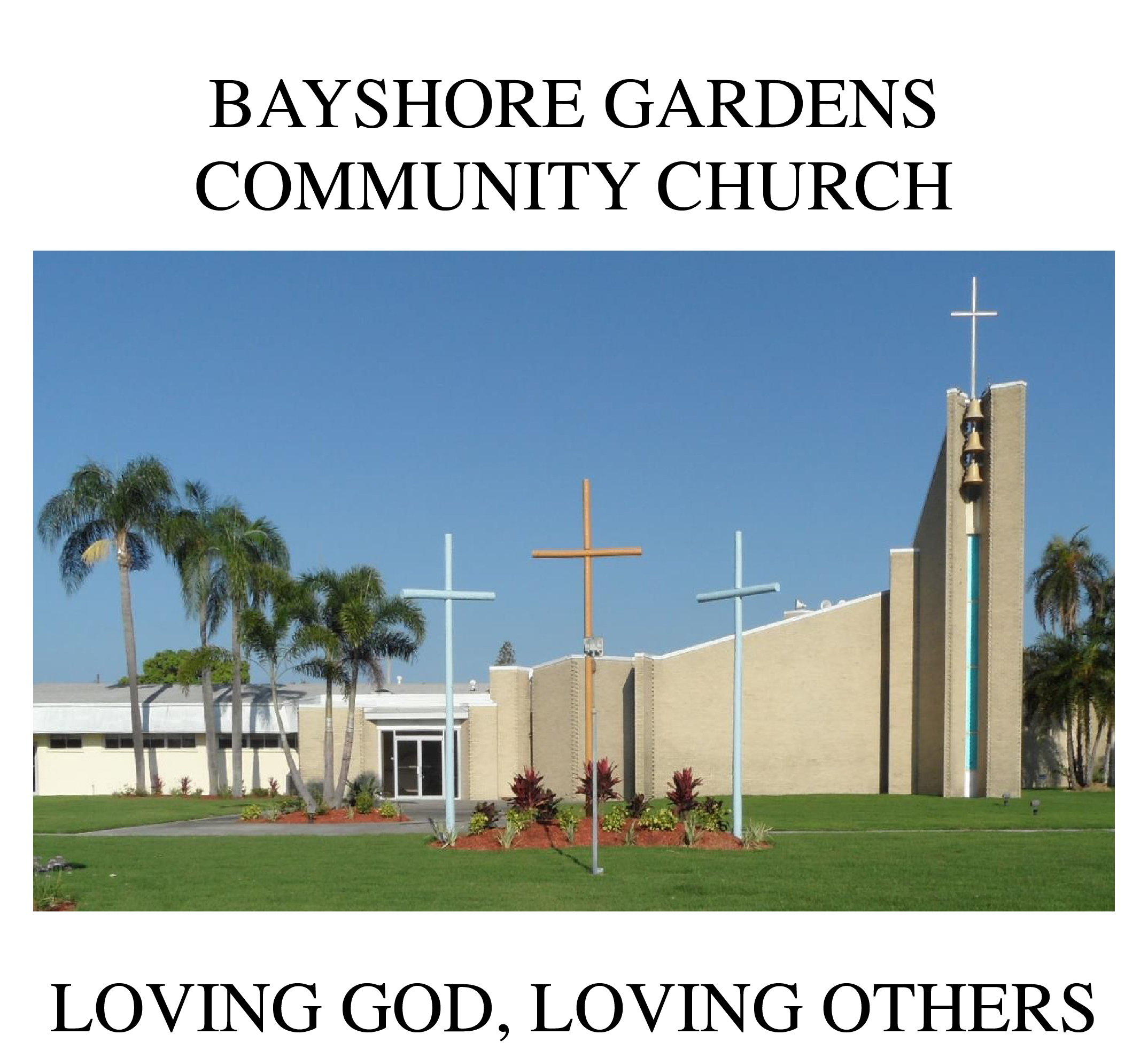 He’s Got The Whole World In His HandsHymn #562
He’s got the whole world in His hands,He’s got the whole world in His hands,He’s got the whole world in His hands,He’s got the whole world in His hands.
He’s got the wind and the rain in His hands,He’s got the wind and the rain in His hands,He’s got the wind and the rain in His hands,He’s got the whole world in His hands
He’s got the tiny little baby in His handsHe’s got the tiny little baby in His handsHe’s got the tiny little baby in His handsHe’s got the whole world in His hands
He’s got you and me brother in His hands,He’s got you and me sister in His hands,He’s got you and me brother in His hands,He’s got the whole world in His hands
WELCOME
OPENING PRAYER
ALL: O gracious and holy God, give us diligence to seek you, wisdom to perceive you, and patience to wait for you.
Grant us, O God, a mind to meditate on you, eyes to behold you, ears to listen for your Word, a heart to love you,and a life to proclaim you, through the power of the Spirit of Jesus Christ, our Lord. Amen.
Call To WorshipPsalm 57:5,7,11 NIVElder Roy PalkLiturgist
Reader: Be lifted high, O God, high above the heavens; let your glory be over all the earth. My heart is steadfast, O God, my heart is steadfast; I will worship.
People:Be lifted high, O God, high above the heavens; let your glory be over all the earth.
Prayer of confessionall;In repentance and rest is your salvation, in quietness and trust is your strength, but you would have none of it.
Yet the LORD longs to be gracious to you; he rises to show you compassion.For the LORD is God of justice. Blessed are all who wait for him.Lord, hear our prayers.
A Moment forSilent Confession
CHOIR“Surely the Presence of the Lord is in this Place”
Words of AssuranceandPardon of the GospelBill Sandhoff, Liturgist(based on Romans 8:34; 2 Corinthians 5:17)
Hear the good news!Who is in a position to condemn?Only Christ,and Christ died for us, Christ rose for us,Christ reigns in power for us, Christ prays for us.
Anyone who is in Christ is a new creation.The old life has gone; a new life has begun.Know that you are forgiven, and be at peace.Thanks be to God.
I Surrender AllHymn # 596
All to Jesus I surrender,All to Him I freely give;I will ever love and trust Him,In His presence daily live.
I surrender allI surrender allAll to Thee my blessed SaviorI surrender all.
All to Jesus I surrender,Humbly at His feet I bow;Worldly pleasures all forsaken,Take me Jesus, take me now
I surrender allI surrender allAll to Thee my blessed SaviorI surrender all.
All to Jesus I surrenderMake me Savior, wholly Thine;May Thy Holy Spirit fill me,May I know Thy pow’r divine.
I surrender allI surrender allAll to Thee my blessed SaviorI surrender all.
All to Jesus I surrender,Lord I give myself to TheeFill me with Thy love and power,Let Thy blessing fall on me.
I surrender allI surrender allAll to Thee my blessed SaviorI surrender all.
Teaching Moment“Brighter. Deeper. Sweeter. Higher.” “Sermon on the Mount” INTRO 4 of 4
The Lord’s Prayer

OUR FATHER, WHO ART IN HEAVEN,
HALLOWED BE THY NAME.
THY KINGDOM COME, THY WILL BE DONE, 
ON EARTH AS IT IS IN HEAVEN.
GIVE US THIS DAY OUR DAILY BREAD,
AND FORGIVE US OUR DEBTS AS WE FORGIVE OUR DEBTORS;
AND LEAD US NOT INTO TEMPTATION 
BUT DELIVER US FROM EVIL.
FOR THINE IS THE KINGDOM,
AND THE POWER, AND THE GLORY FOREVER
AMEN
OFFERTORY
Offsite contributions can be made via Tithely.comthe instructions are on our website bayshoregardenscommunitychurch.comor checks can be mailed to6228 26th street westBradenton FL 34207
“The Old Rugged Cross”  Ken Gallo
Doxology
Praise God 
from whom all blessings flow;
Praise Him, 
all creatures here below;
Praise Him 
above, ye heav’nly host;
Praise Father, 
Son, and Holy Ghost.
Standing on the Promises
Hymn 410
Standing on the promises of Christ my King,          Thro’ eternal ages let His Praises ring                    Glory in the highest, I will shout and sing,        Standing on the promises of God
Standing, Standing, standing on the promises of God my savior, Standing, Standing,        I’m standing on the promises of God
Standing on the promises that can not fail,            when the howling storms of doubt and fear assail,   by the living Word of God I shall prevail,            standing on the promises of God
Standing, Standing, standing on the promises of God my savior, Standing, Standing,        I’m standing on the promises of God
Standing on the promises, I now can seePerfect, present cleansing in the blood for me,Standing in the liberty where Christ makes free,Standing on the promises of God.
Standing, Standing, standing on the promises of God my savior, Standing, Standing,        I’m standing on the promises of God
Standing on the promises of Christ the Lord,                                         bound to Him eternally by love’s strong cord.                                       Over coming daily with the spirit’s sword,                                               standing on the promises of God
Standing, Standing, standing on the promises of God my savior, Standing, Standing,        I’m standing on the promises of God
Standing on the promises I cannot fail,                                                      listening every moment to the Spirit’s call,                                      resting in my Savior as my all in all, 
Standing on the promises of God
Standing, Standing, standing on the promises of God my savior, Standing, Standing,        I’m standing on the promises of God
THE PASTORAL BENEDICTION

God has a plan for you and,
you are EXACTLY where God wants you to be.
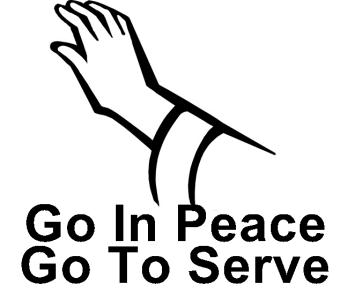